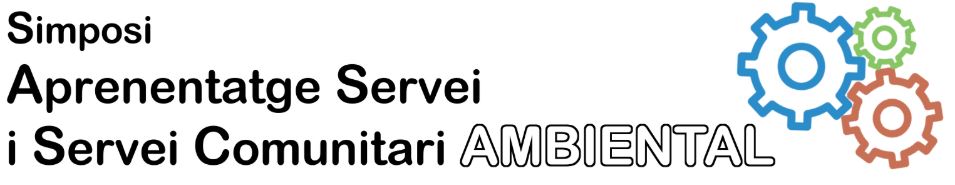 Jesuïtes Educació /Jesuïtes Bellvitge - C.E.Joan XXIII 

Petjada verda
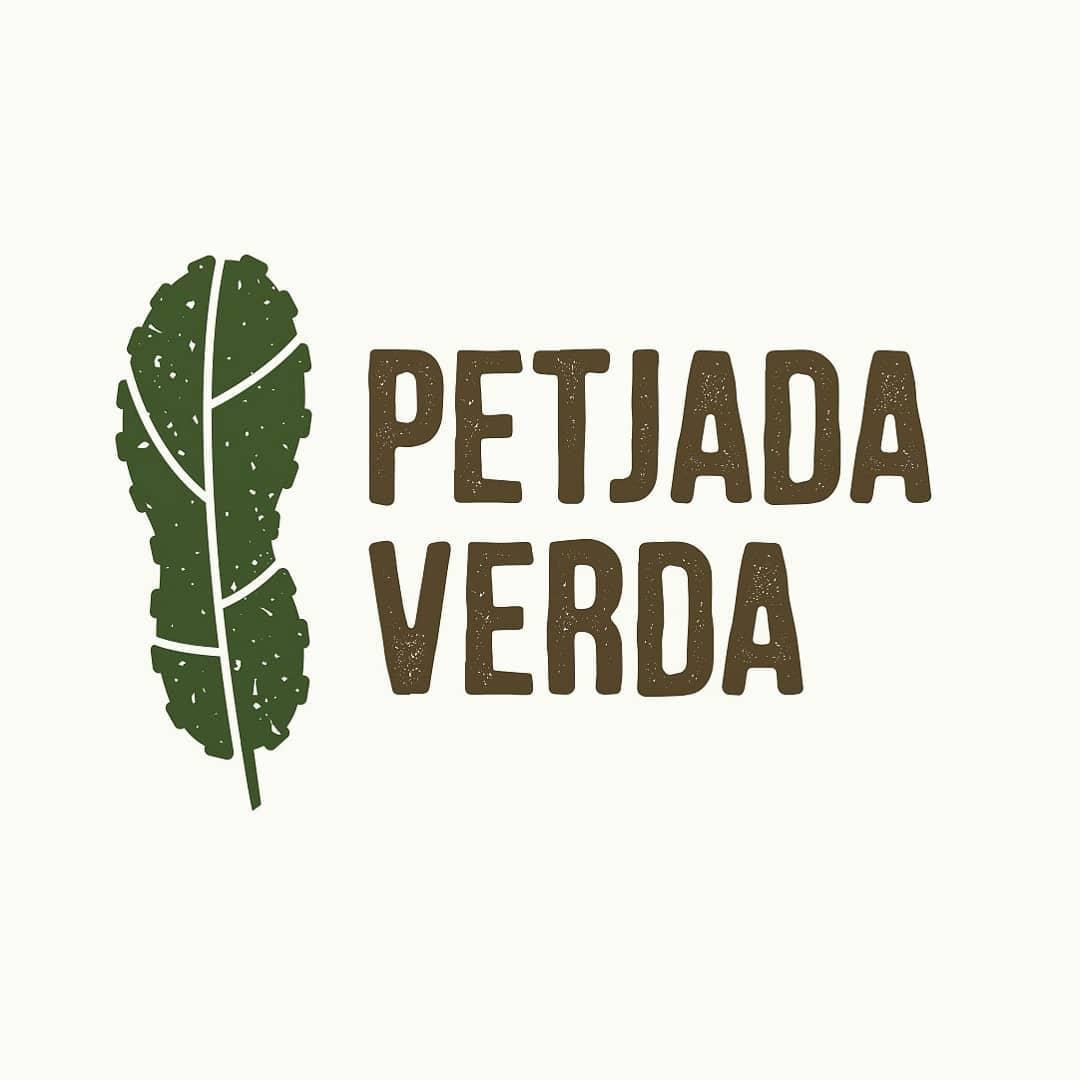 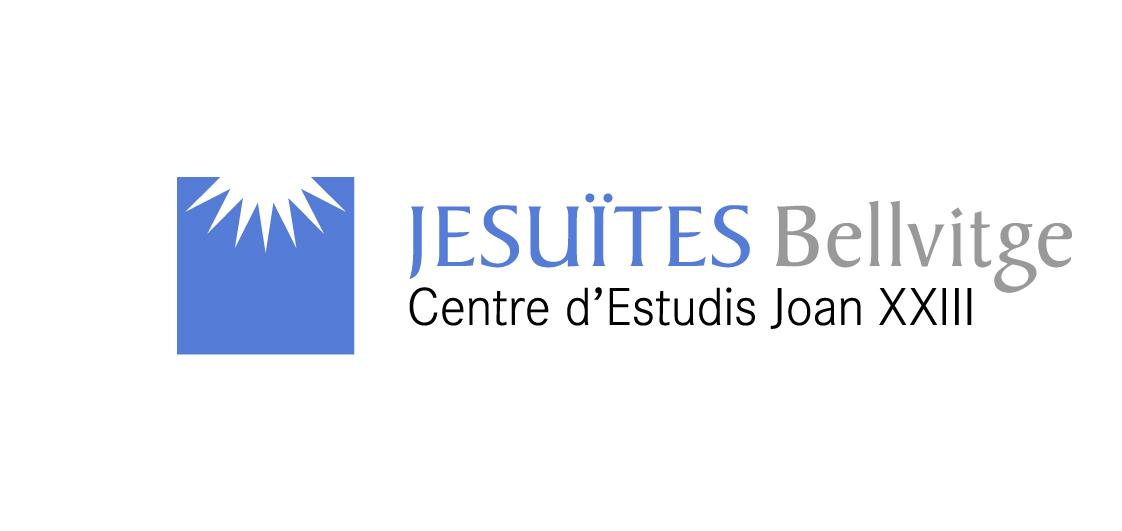 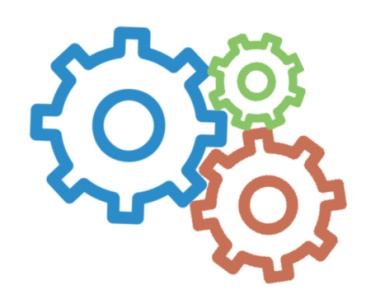 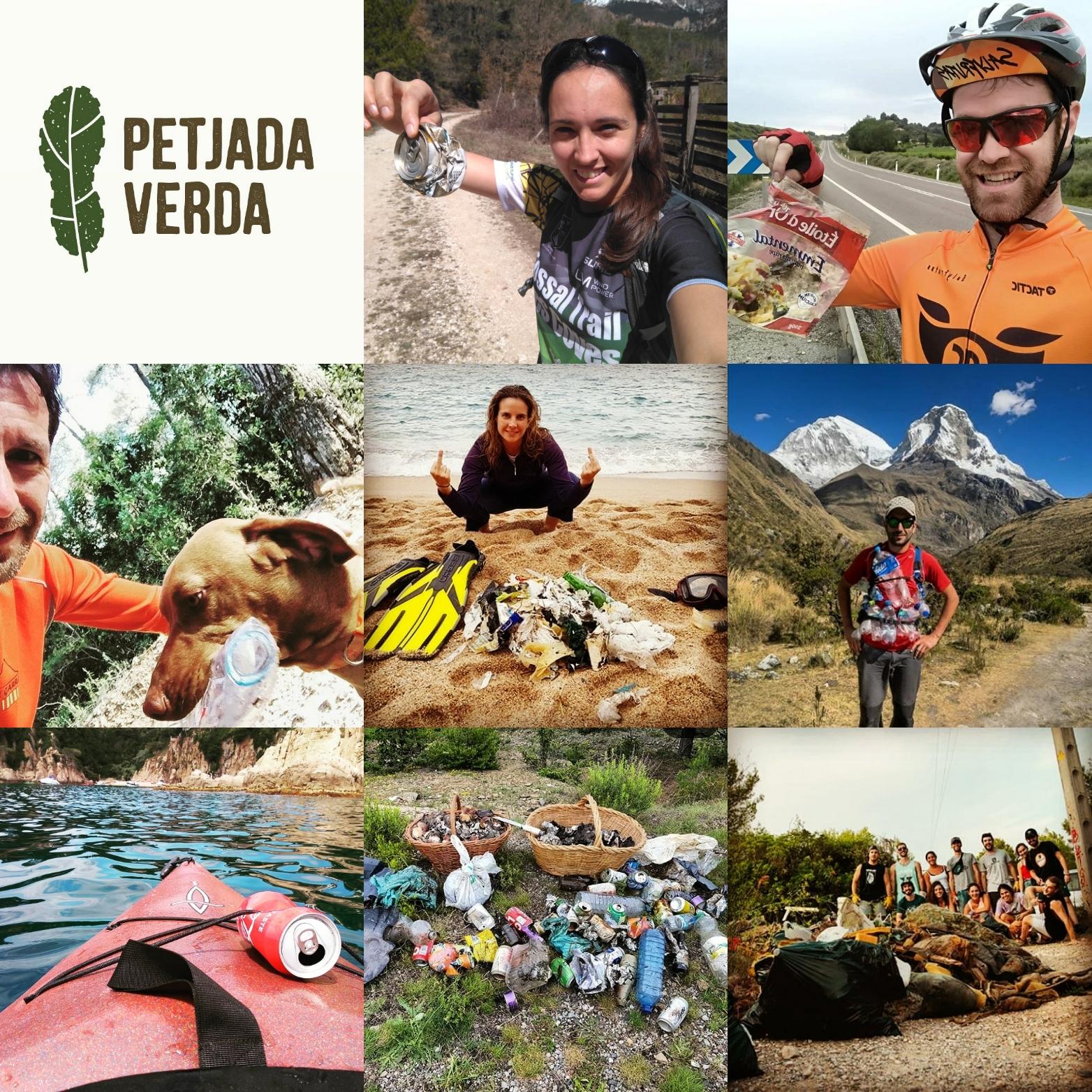 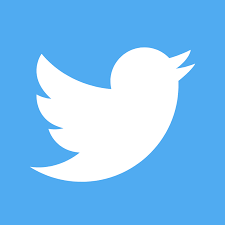 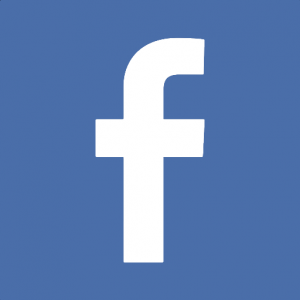 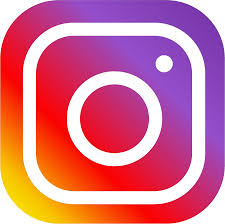 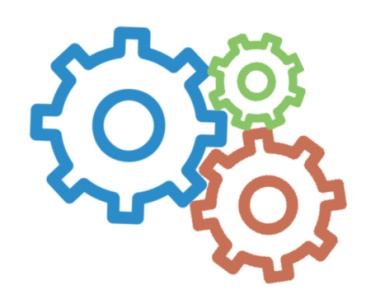 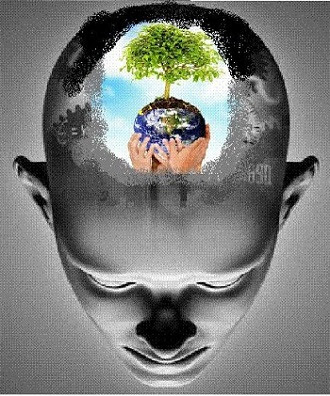 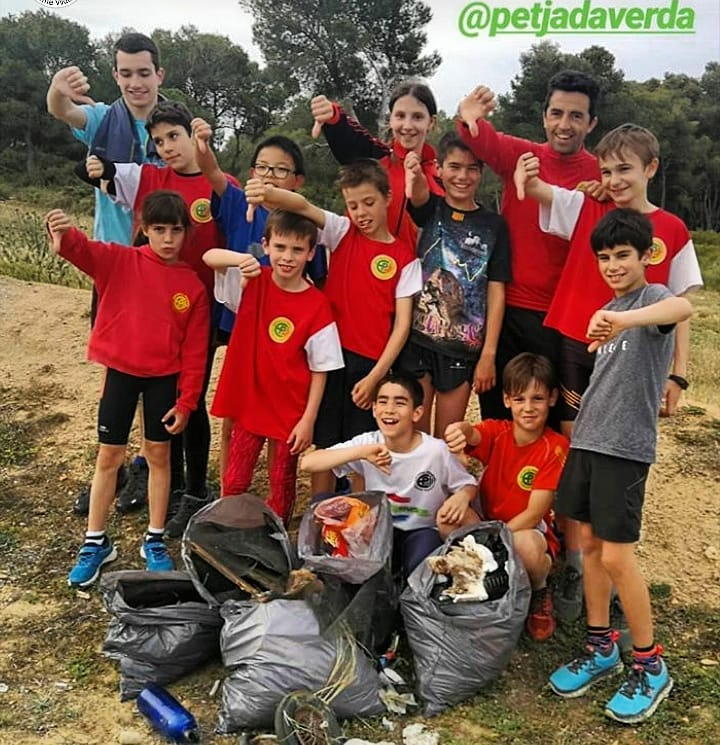 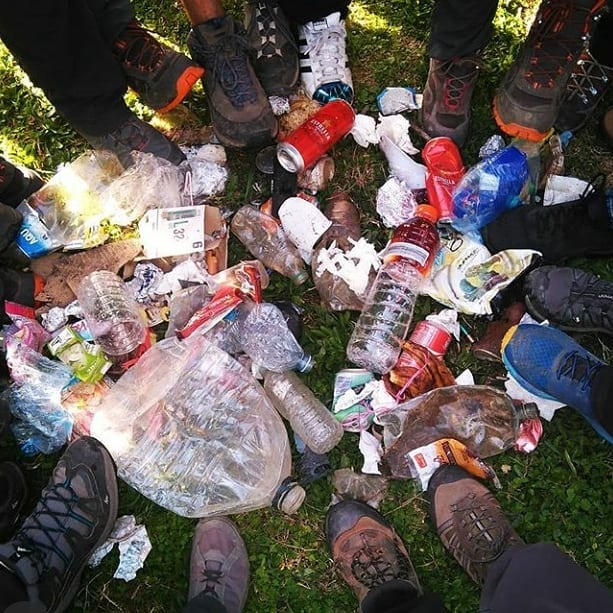 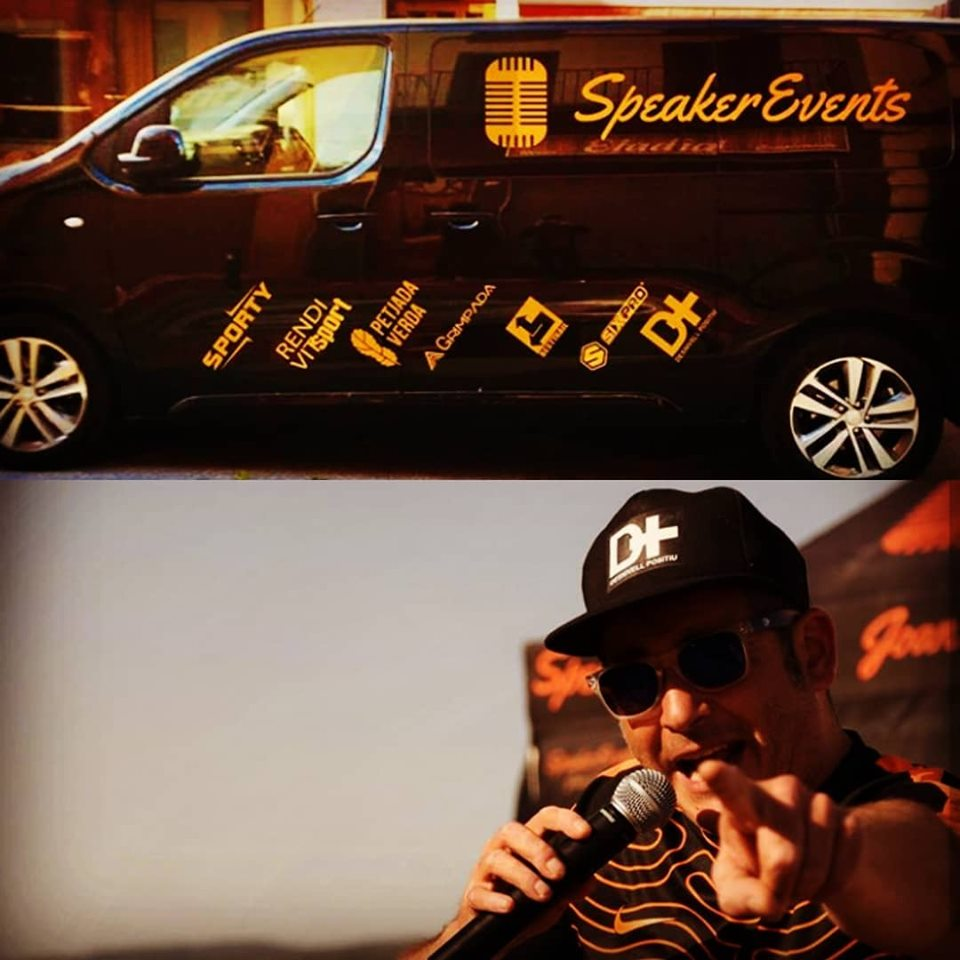 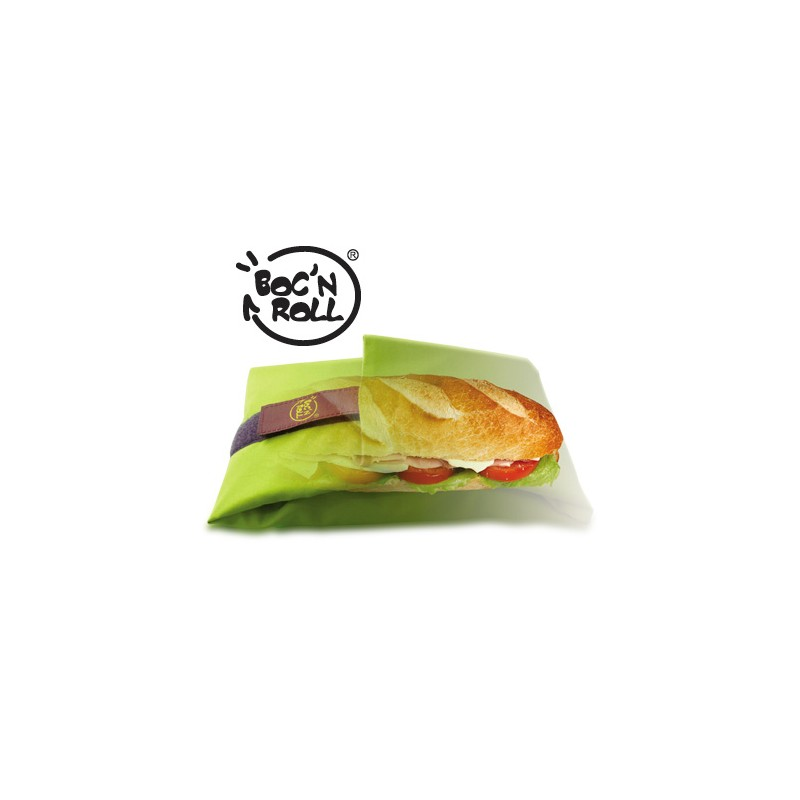 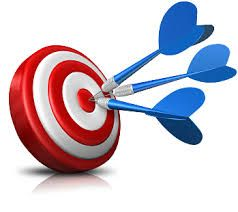 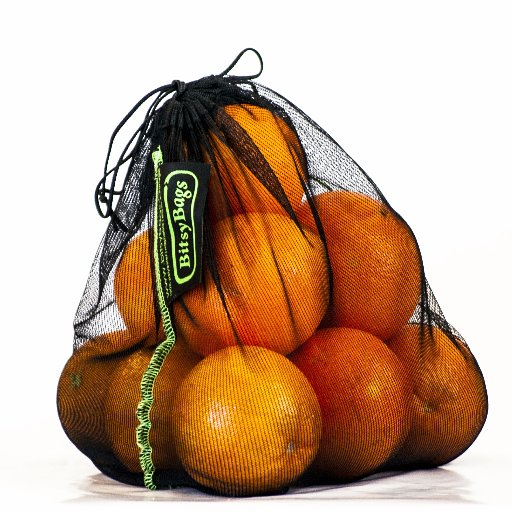 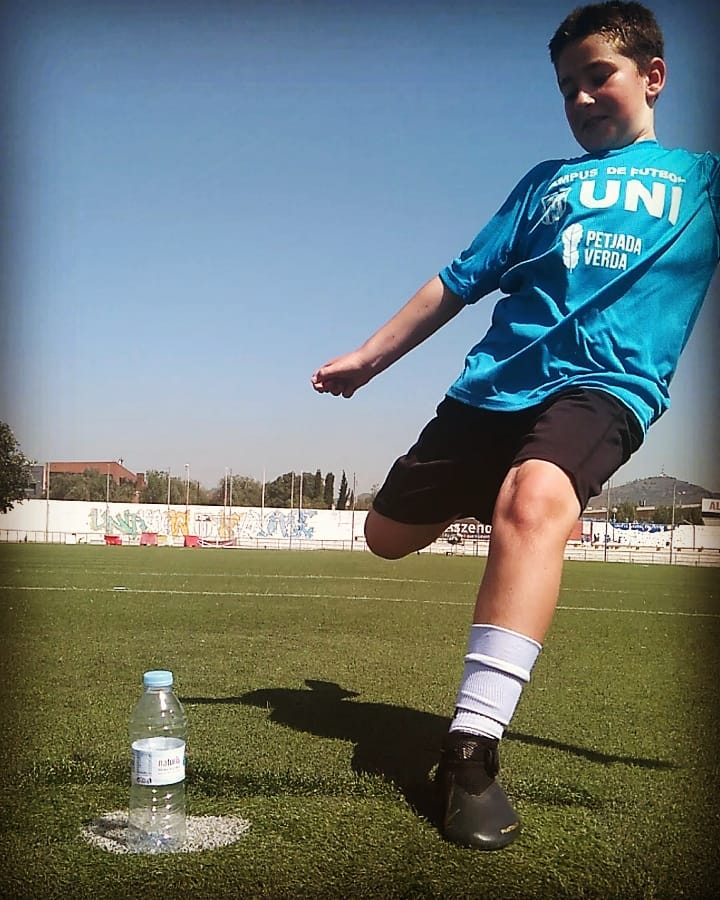 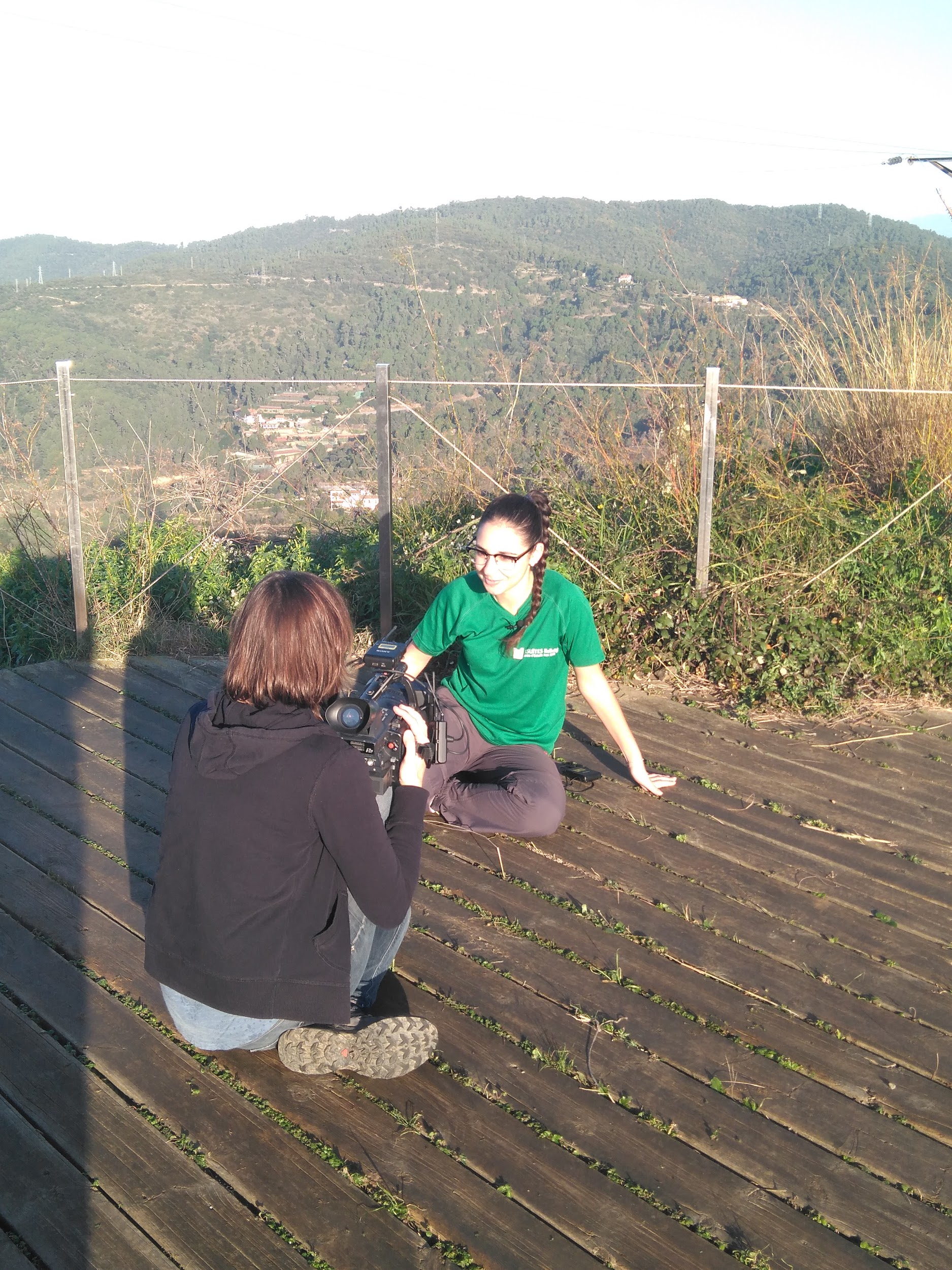 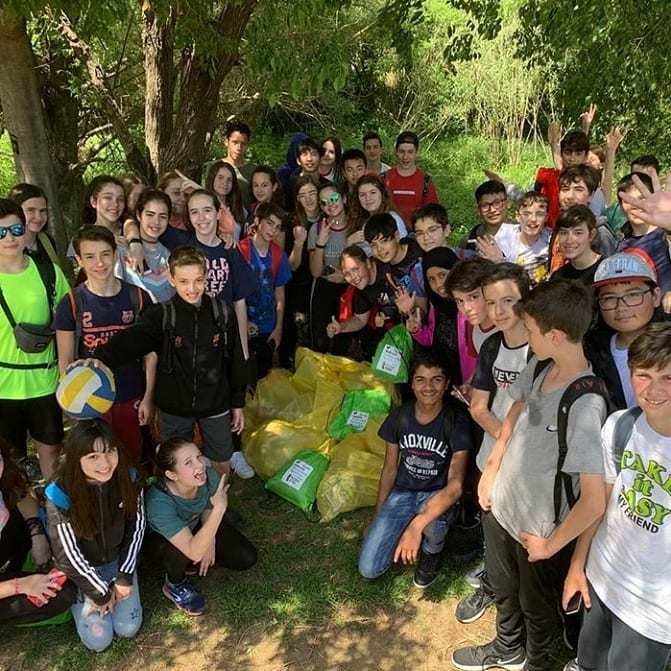 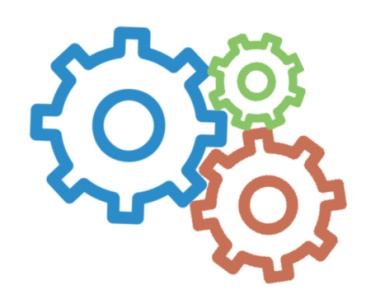 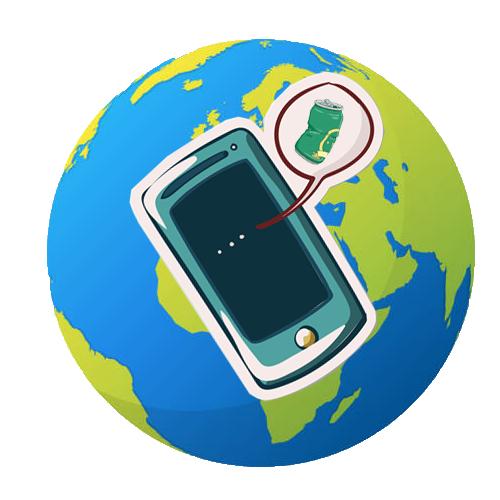 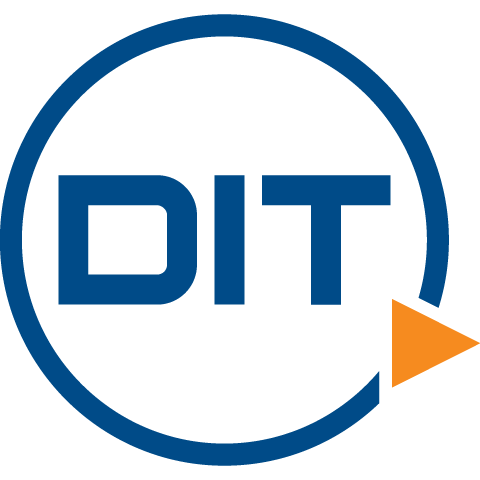 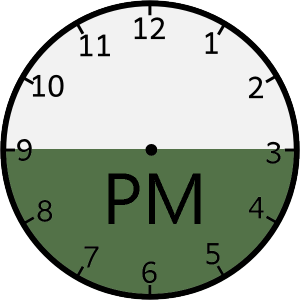 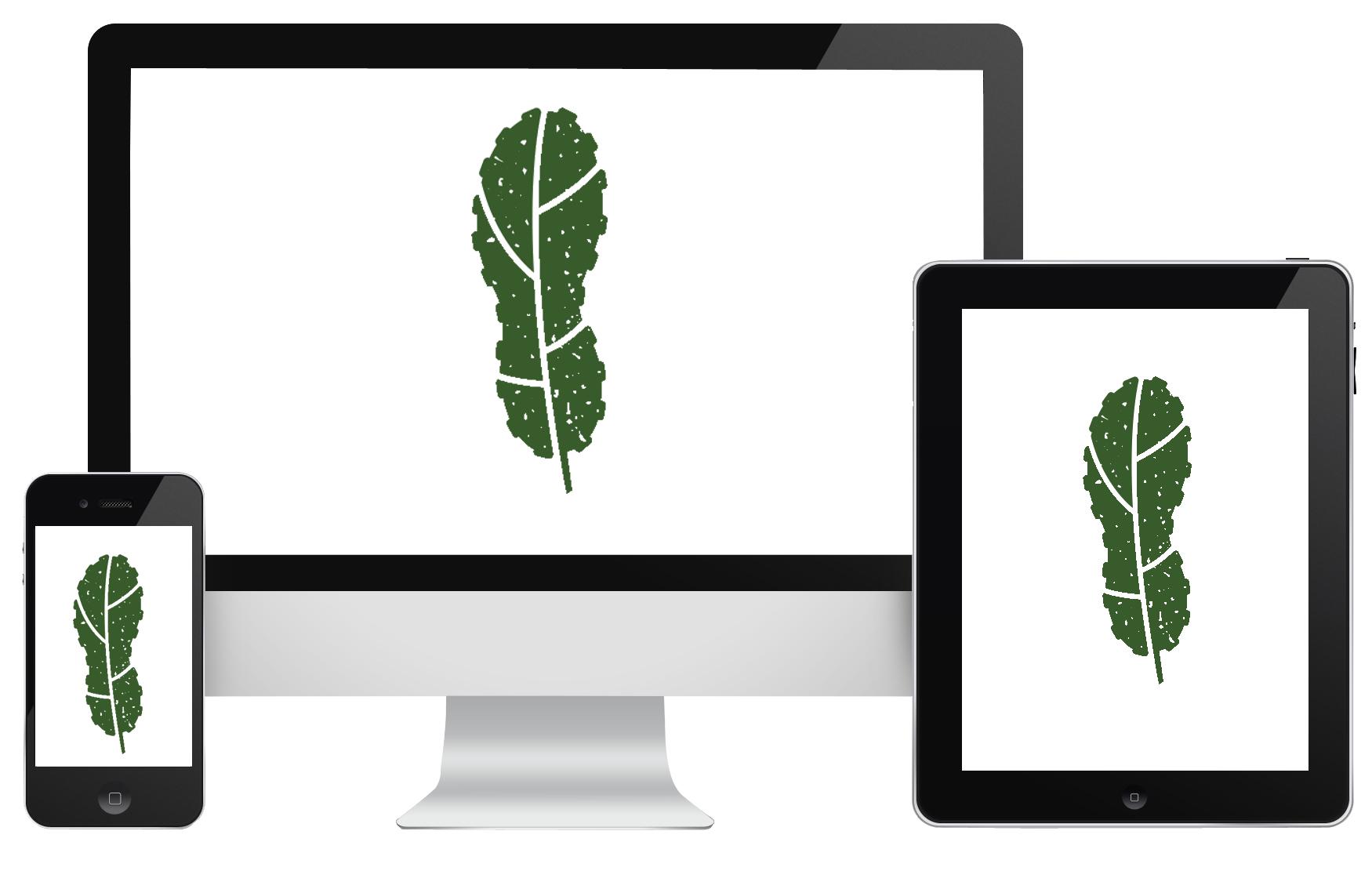 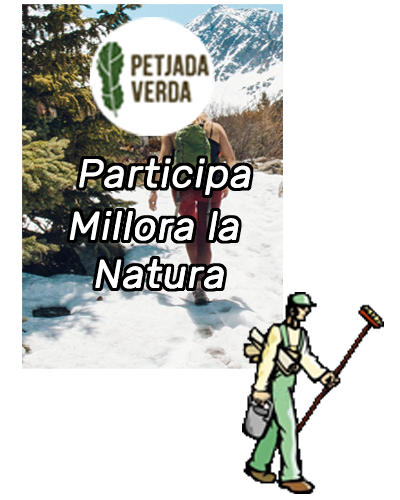 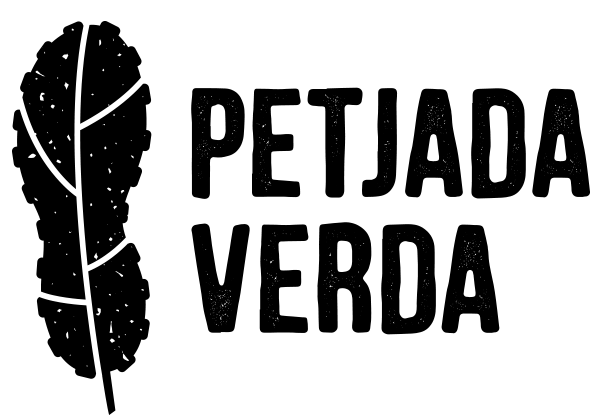 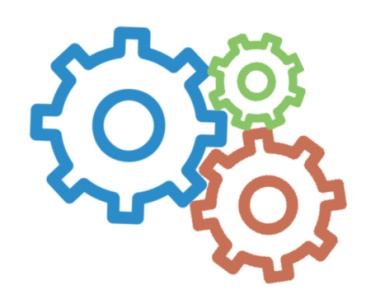 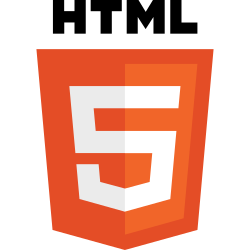 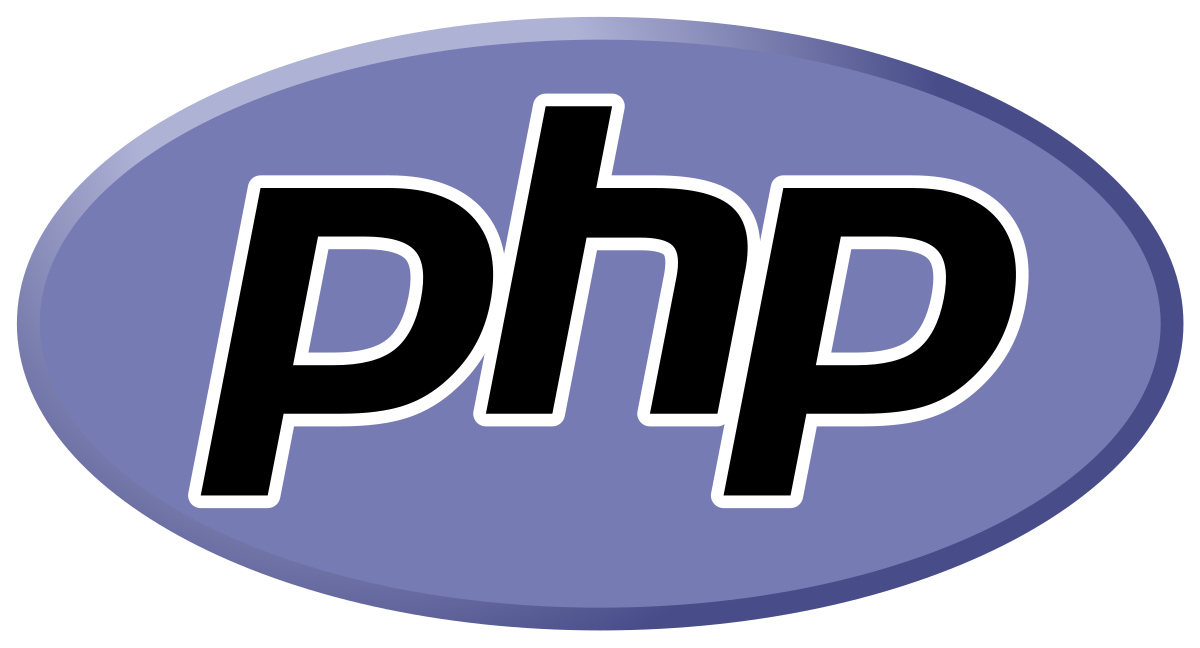 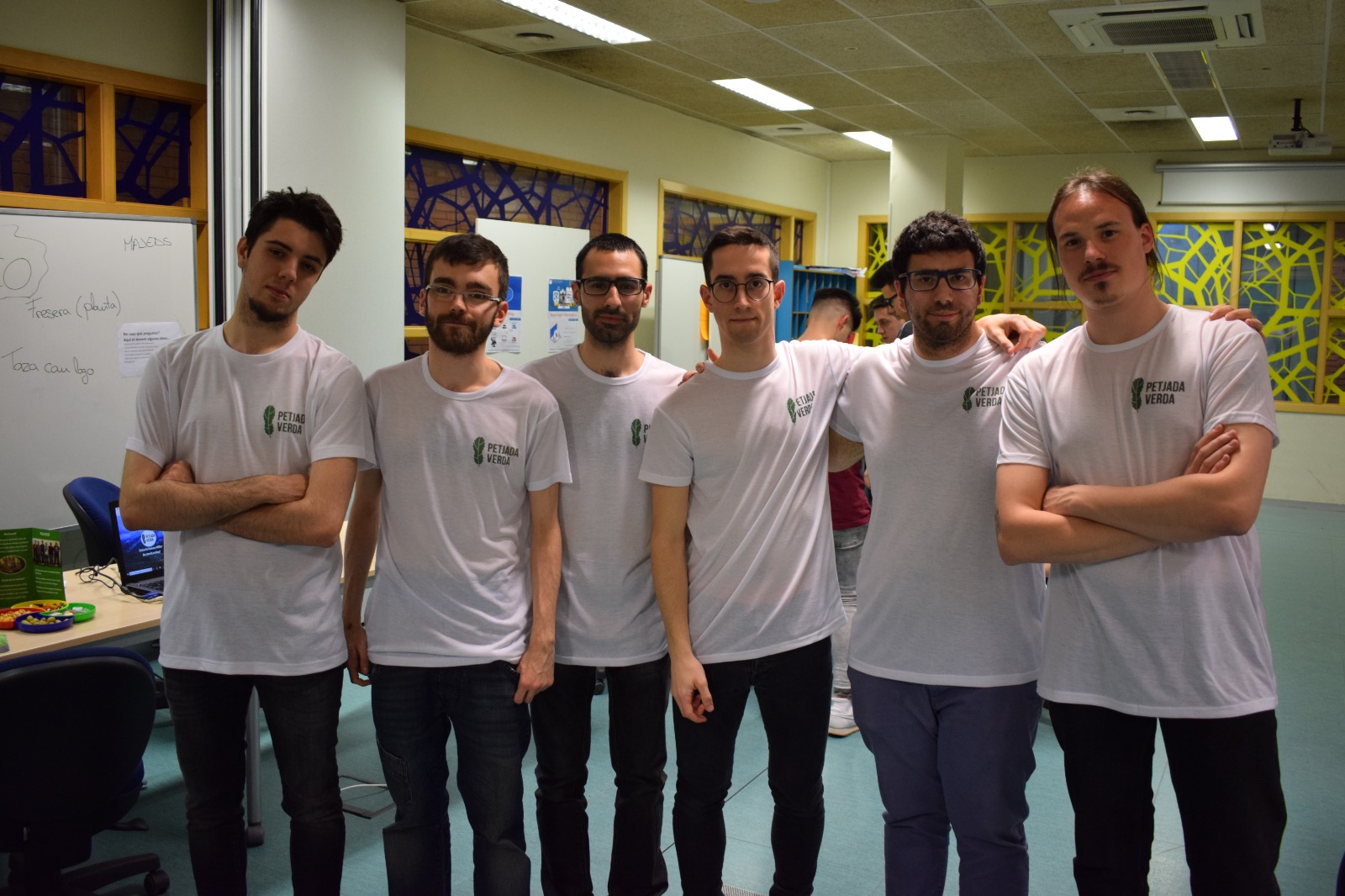 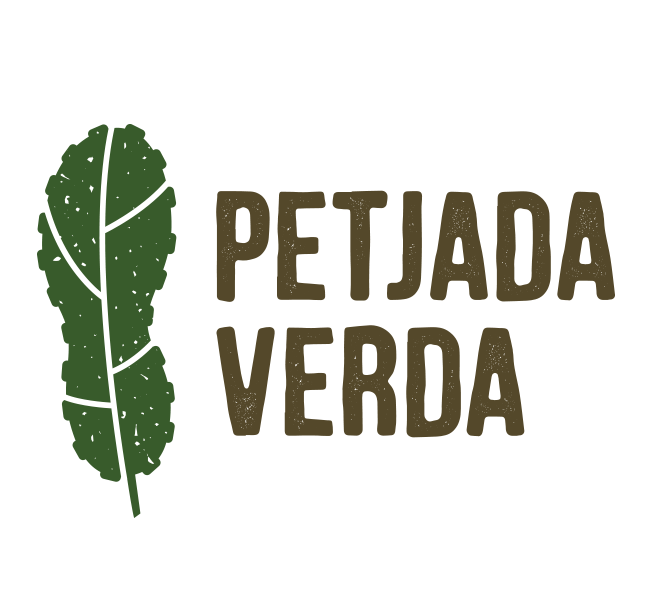 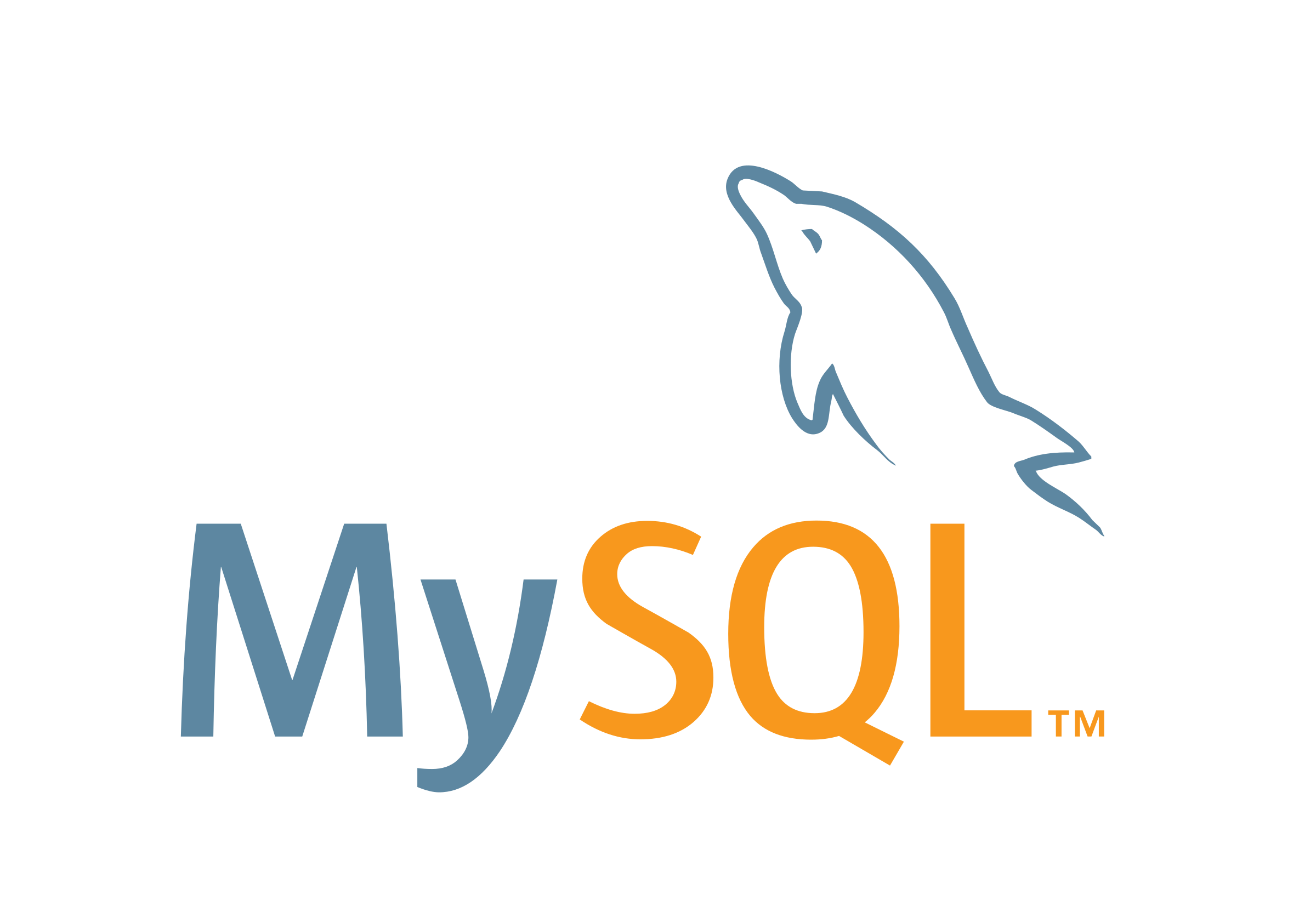 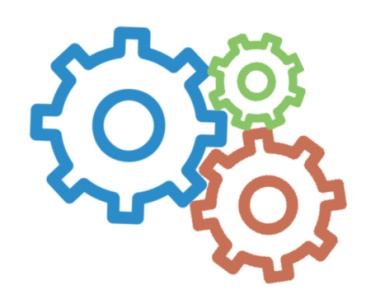 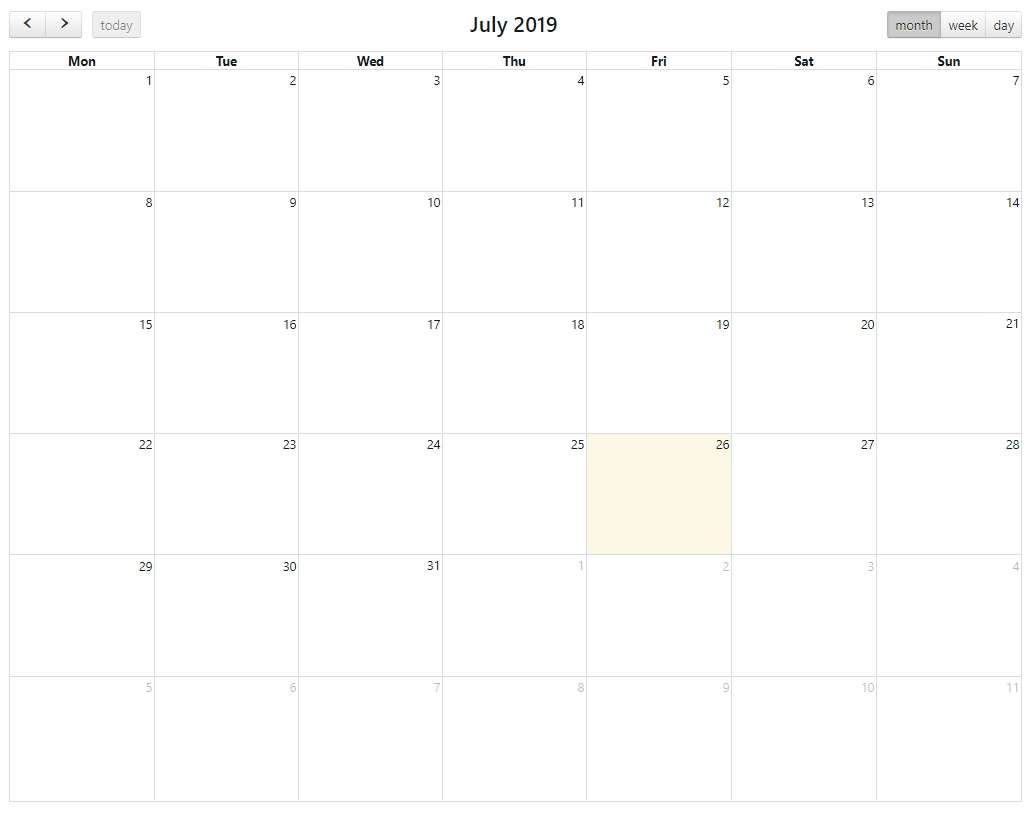 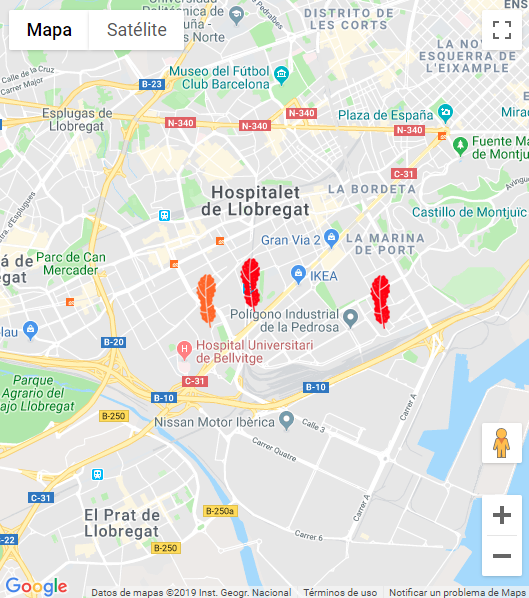 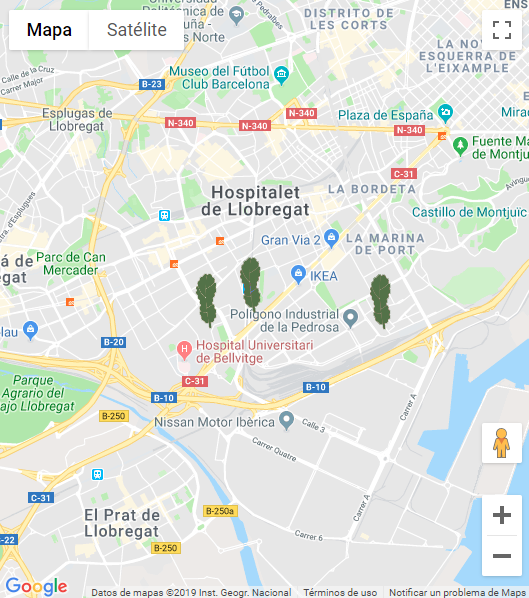 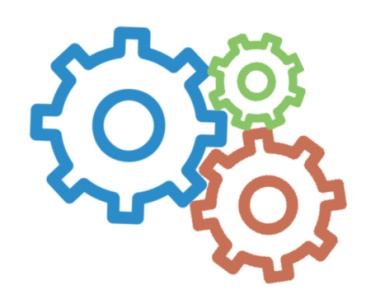 Ajuntaments
Població
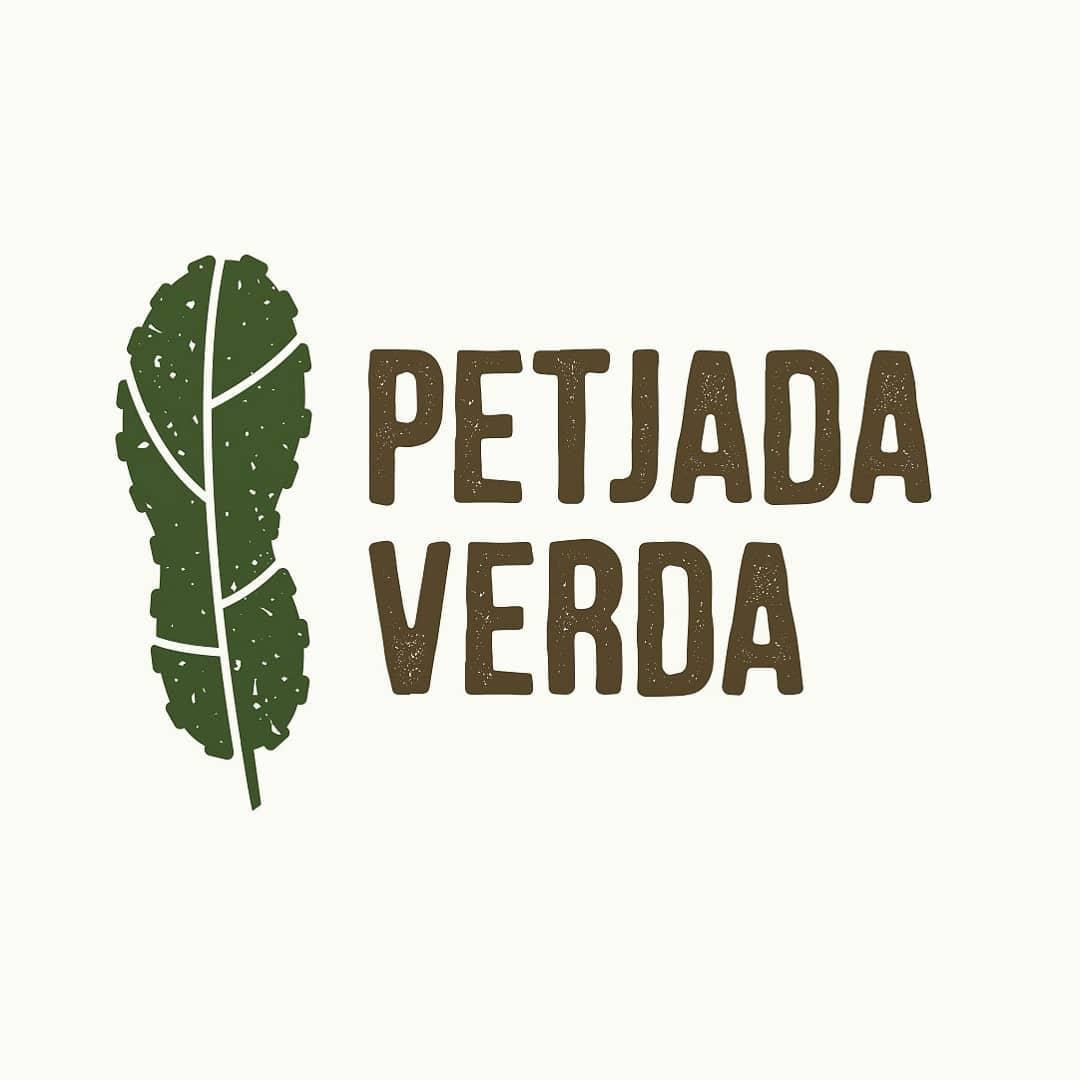 Serveis de neteja
Agents rurals
Parcs naturals
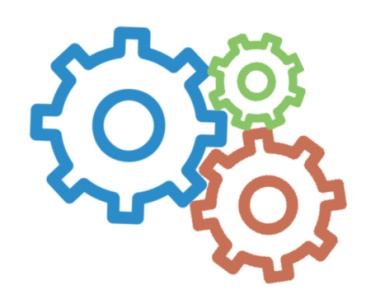 No vull marxar sense dir que…
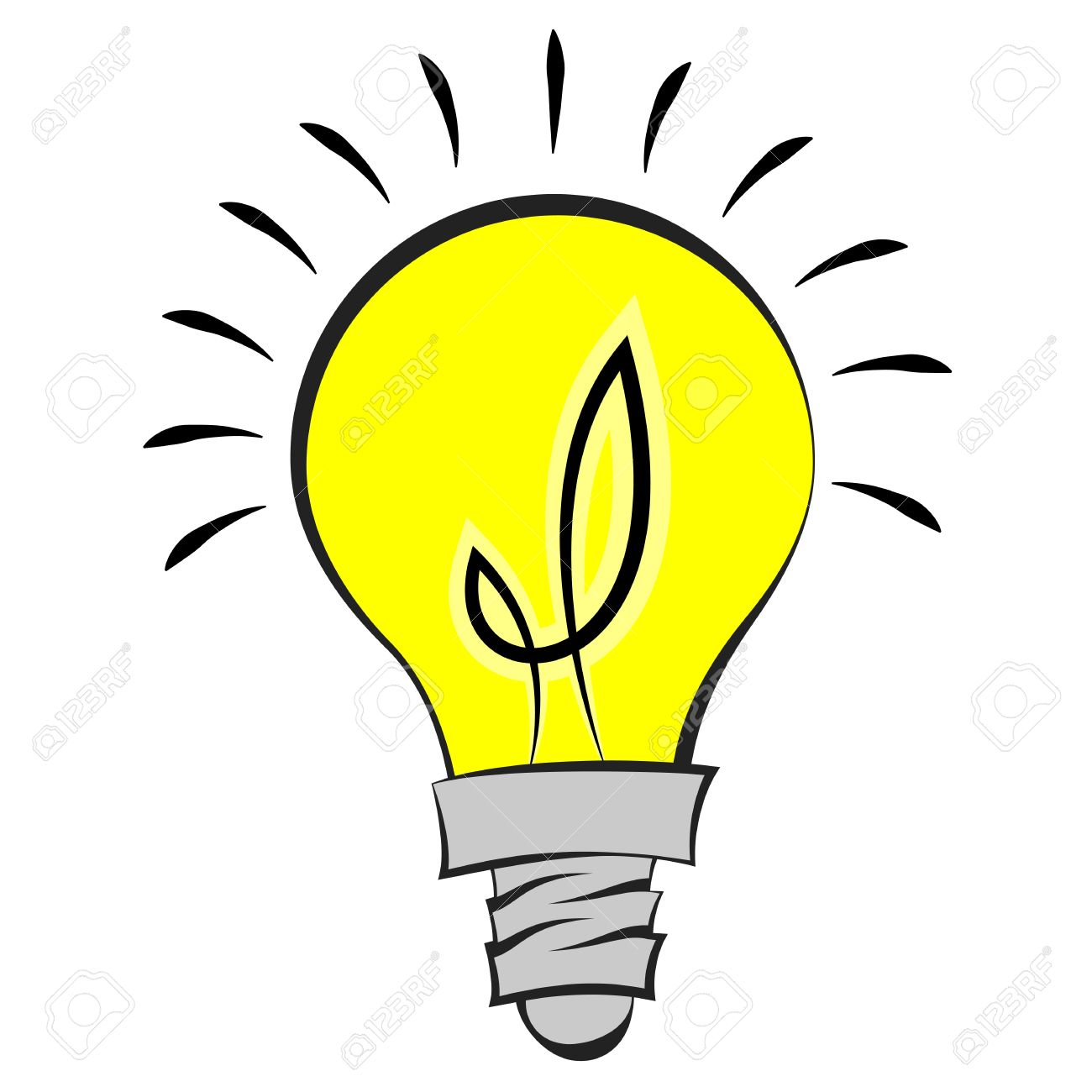 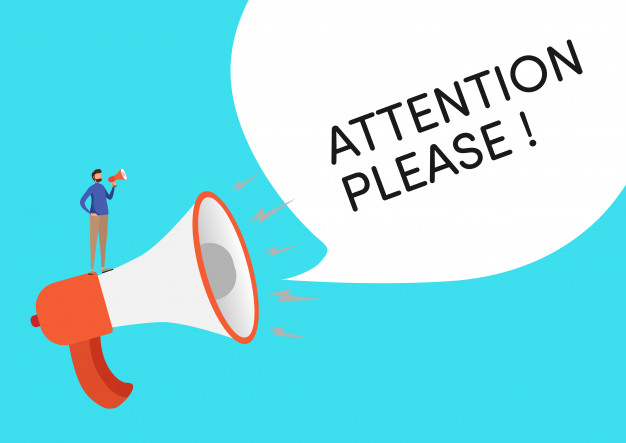 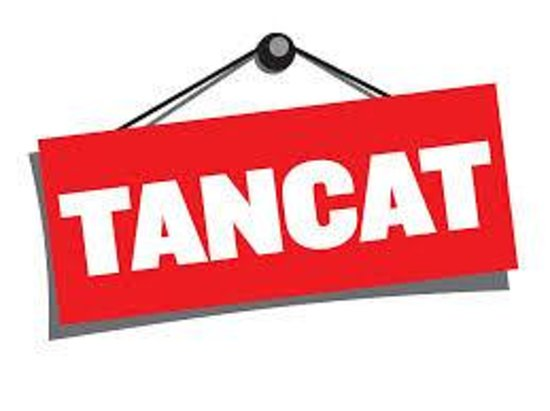 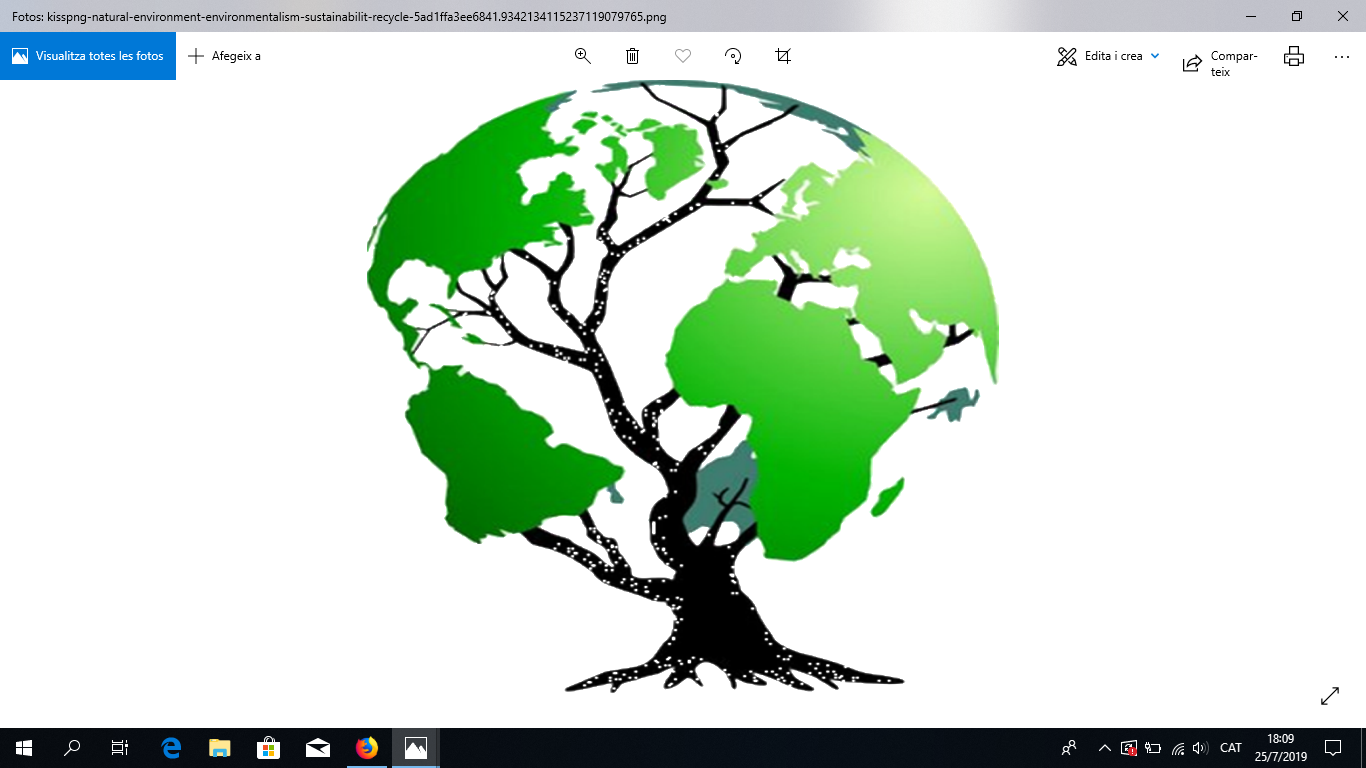